SOSYAL GÜVENLİK KURUMU
GENEL SAĞLIK İGORTASI Genel Müdürlüğü 
Tıbbi Malzeme Daire Başkanlığı

Op. Dr. Mustafa ÖZTÜRK
Tıbbi Malzeme Daire Başkanı
SOSYAL GÜVENLİK MEVZUATINA GÖRE TIBBİ MALZEME TANIMI
Ortez ve protezler 
Tıbbî araç ve gereçler 
Kişi kullanımına mahsus tıbbî cihazlar
Tıbbî sarf ve  basit sıhhi sarf malzemeleri
İyileştirici nitelikteki tıbbî sarf malzemeleri
Tıbbi Malzeme Daire Başkanlığı
2
05.12.2014
GENEL OLARAK GERİ ÖDEME
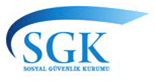 Tıbbi malzeme ödeme esasları Yatarak tedavide kullanılan tıbbi malzemeler ve Ayakta tedavide kullanılan tıbbi malzemeler olarak ikiye ayrılır.

Tıbbi Malzeme listeleri Sağlık Uygulama Tebliği (SUT) eki olarak yayımlanmaktadır.

Tıbbi malzemeler ile ilgili geri ödeme kriterleri SUT ve eki listelerde yer almaktadır.
05.12.2014
Tıbbi Malzeme Daire Başkanlığı
3
GENEL OLARAK GERİ ÖDEME
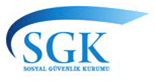 Kurumca bedeli karşılanan tıbbi malzemelerin, Türkiye İlaç ve Tıbbi Cihaz Ulusal Bilgi Bankasına (TİTUBB) kayıt/bildirim işlemi tamamlanmış olmalıdır.
Yatarak tedavilerde kullanılan tıbbi malzemeler sağlık kurumu tarafından temin edilmek zorundadır. Bu malzemelerin reçete karşılığı hastaya aldırılması durumunda, fatura tutarı hastaya ödenerek ilgili sağlık kurumunun alacağından mahsup edilir.
Bedeli Kurumca karşılanmayan işlemlere ait tıbbi malzeme bedelleri Kurumca karşılanmaz.
4
GENEL OLARAK GERİ ÖDEME
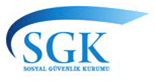 22 branş ve ürün grubuna ait tıbbi malzemeler; SUT kodları, tıbbi malzeme alan tanımları ve fiyatları ile birlikte SUT eki listelerde tanımlanmıştır.

Bu branşlara ait SUT eki listelerde yer almayan tıbbi malzeme bedelleri Kurumca karşılanmaz.
05.12.2014
Tıbbi Malzeme Daire Başkanlığı
5
GENEL OLARAK GERİ ÖDEME
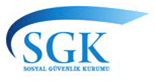 Yatan hasta tedavilerinde kullanılan tıbbi malzemeler için düzenlenmiş sağlık kurulu raporları/konsey kararları düzenlendiği sağlık hizmeti sunucusunda geçerlidir.
SUT eki listelerde yer alan malzemelerin, MEDULA hastane uygulamasına serbest kodsuz malzeme olarak girilmesi halinde bedeli Kurumca karşılanmaz. Ancak alım tarihi ve/veya ihale karar tarihi 1/10/2014 tarihinden önce olmak kaydıyla “Birden Fazla Branşta Kullanılan Tıbbi Malzemeler” kapsamında değerlendirilecek ürünler için 1/4/2015 tarihine kadar bu şart aranmaz.
SUT ve eki listelerde yer alan birim fiyatlar, sağlık hizmeti sunucuları tarafından hangi fiyatlara temin edildiğine bakılmaksızın geri ödemede esas alınacak olan fiyatlardır.
05.12.2014
Tıbbi Malzeme Daire Başkanlığı
6
SAĞLIK HİZMET SUNUCULARINA GÖRE GERİ ÖDEME
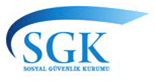 Kamu İhale Kanununa tabi olan resmi sağlık kurum ve kuruluşlarında

SUT eki listelerde yer alan birim fiyatlara Kurum bilgi işlem sistemi tarafından %12 işletme gideri ilave edilir.

SUT eki listelerde yer almayan tıbbi malzemelerin fatura edilmesi halinde bedelleri Kurumca karşılanmaz. Ancak alım tarihi ve/veya kesinleşen ihale karar tarihi 1/10/2014 tarihinden önce olmak kaydıyla “Birden Fazla Branşta Kullanılan Tıbbi Malzemeler” kapsamında değerlendirilecek ürünler için 1/4/2015 tarihine kadar bu şart aranmaz.
05.12.2014
Tıbbi Malzeme Daire Başkanlığı
7
SAĞLIK HİZMET SUNUCULARUNA GÖRE GERİ ÖDEME
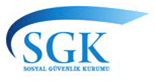 Kamu İhale Kanununa tabi olmayan resmi sağlık kurum ve kuruluşlarında;

SUT eki listelerde yer alan birim fiyatlar, geri ödemede esas alınacak olan fiyatlardır. Kurum bilgi işlem sistemi tarafından KDV, işletme gideri vb. ilave edilmeksizin Kurumca bedelleri karşılanır.

SUT eki listelerde yer almayan tıbbi malzemelerin fatura edilmesi halinde bedelleri Kurumca karşılanmaz.
05.12.2014
Tıbbi Malzeme Daire Başkanlığı
8
SAĞLIK HİZMET SUNUCULARUNA GÖRE GERİ ÖDEME
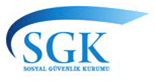 Özel sağlık kurum ve kuruluşlarında;

SUT eki listelerde yer birim fiyatlar, geri ödemede esas alınacak olan fiyatlara KDV ilave edilerek karşılanır. 

SUT eki listelerde yer almayan tıbbi malzemelerin fatura edilmesi halinde bedelleri Kurumca karşılanmaz.
05.12.2014
Tıbbi Malzeme Daire Başkanlığı
9
TIBBİ MALZEME GERİ ÖDEME ve FATURALANDIRMA YÖNTEMLERİ
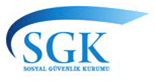 Hizmet Başına Ödeme Yöntemi
İşlem Puanları Listesi 
Hizmet başına ödeme yönteminde sağlık hizmeti bedelleri, SUT eki EK-2/B ve EK-2/Ç Listesi esas alınarak faturalandırılır.
Kurumca bedeli karşılanmayan ilaç ve tıbbi malzemeler hariç olmak üzere sağlık hizmeti sunucusu tarafından temin edilen faturalandırılabilir ilaç ve tıbbi malzeme bedelleri ayrıca faturalandırılabilir.
Tıbbi Malzeme Daire Başkanlığı
10
05.12.2014
TIBBİ MALZEME GERİ ÖDEME ve FATURALANDIRMA YÖNTEMLERİ
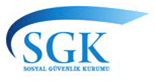 Tanıya Dayalı İşlem Üzerinden Ödeme (TDI)
Tanıya Dayalı İşlem Puanları Listesi
Tanıya dayalı işlem üzerinden ödeme yönteminde, sağlık hizmeti bedelleri SUT eki EK-2/C Listesi esas alınarak faturalandırılır.
Tanıya dayalı işlem üzerinden ödeme yöntemine dâhil olmayan faturalandırılabilir sağlık hizmeti bedelleri, hizmet başına ödeme yöntemi ile faturalandırılır.
Tıbbi Malzeme Daire Başkanlığı
11
05.12.2014
TIBBİ MALZEME GERİ ÖDEME ve FATURALANDIRMA YÖNTEMLERİ
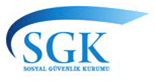 İkinci Basamak Sağlık Hizmet Sunucuları zorunlu olarak TDI Listesini kullanmak zorundadır.

Tanıya Dayalı İşlem Puanları Listesi’nde yer alan yıldızsız işlemler için Üçüncü Basamak Sağlık Hizmet Sunucuları istedikleri ödeme türünü seçebilirler.
Tıbbi Malzeme Daire Başkanlığı
12
05.12.2014
Tanıya Dayalı İşleme Dahil Olmayan Tıbbi Malzemeler
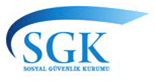 TANIYA DAYALI ÖDEME İŞLEM PUANINA DÂHİL OLMAYAN TIBBİ MALZEMELER
Eksternal fiksatör, Her türlü eklem implantı, Kalp pili, Koroner stentler, Kalp kapakları, ventrikül destek cihazları, greftler.... 

SUT eki EK-2/C Tanıya Dayalı İşlem Listesinin açıklama bölümünde tanıya dayalı ödeme işlem puanına dâhil olmadığı belirtilen tıbbi malzemeler.
05.12.2014
Tıbbi Malzeme Daire Başkanlığı
13
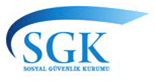 LİSTELEME ÇALIŞMALARI
BARKOD ÇALIŞMALARI İLE YAKLAŞIK 600.000 BARKODUN SUT KODLARI İLE EŞLEŞTİRİLME ÇALIŞMALARI TAMAMLANMIŞTIR.
05.12.2014
Tıbbi Malzeme Daire Başkanlığı
14
Tıbbi Malzeme Başvuruları
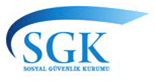 "Kurumca Bedeli Karşılanacak Tıbbi Malzeme Listeleri” ne dahil edilmesi için yapılacak başvurular dört kategoriden yapılır;
 Dahil edileceği malzeme alan tanımı bulunmayan başvurular,
 Dahil edileceği malzeme alan tanımı bulunmasına karşın, ürünün farklı boyut/ölçü/nitelikte olanlarının tanımlanması başvuruları,
 MEDULA-Hastane uygulamasına tanımlanmış bulunan tıbbi malzeme alan tanımı içine dahil edilme başvuruları,
 Küresel ürün numarası (barkod) güncellemesi ve/veya aynı küresel ürün numarasının firma değişikliğine ilişkin başvurular.
15
İLK LİSTELERİN OLUŞTURULMA SÜRECİ
BİLİMSEL KOMİSYONLARIN TOPLANMASI
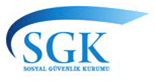 Tıbbi Malzeme Daire Başkanlığı
16
05.12.2014
Bilimsel Komisyonların Değerlendirmesi
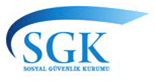 Tıbben gereklimi ?
Hastane Demirbaşı, Tıbbi Sarf Malzemesi mi, Tek kullanımlık mı?
Tıbbi Malzeme Daire Başkanlığı
17
05.12.2014
Fiyat Çalışması
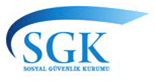 SHFK Fiyat Kararı
Tıbbi Malzeme Daire Başkanlığı
18
05.12.2014
Tıbbi Malzemeler için Sağlık Teknoloji Değerlendirme (HTA)
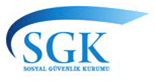 TİTUBB
İmza
Tıbbi Malzeme Daire Başkanlığı
19
05.12.2014
Tanıya Dayalı İşleme Dahil Olmayan Tıbbi Malzemeler
RİSKLER
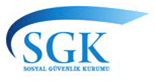 Tıbbi malzemelerin diğer sağlık teknolojilerine göre ürün çeşitliliğinin çok fazla olması

Teknolojilerinin sürekli ve hızlı bir şekilde değişmesi 

Geri ödeme regülasyonlarının uygulama zorluğu (Jenerik kavramının net olarak kullanılamaması vb.)

İade kapsamındaki cihazların stok, takip, bakım ve onarımlarında yaşanan problemler
05.12.2014
Tıbbi Malzeme Daire Başkanlığı
20
HEDEFLERİMİZ
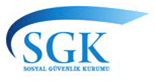 Tıbbi malzeme endüstrisinde ülkemiz makroekonomik hedefleri doğrultusunda yurt içi kaynakların kullanılmasının teşvik edilmesi amacı ile paralel ödeme politikaları uygulamak.
Bütçenin etkin bir şekilde tedaviye dönüşmesini sağlayan, firma yada tıbbi malzeme özelinde hızlı ve etkin politikalar uygulamaya elverişli, rasyonel-optimal bir ödeme sistemi oluşturmak.
Kaliteli tıbbi malzeme kullanımını teşvik etmek,
"Sağlık Teknolojileri Değerlendirme" kapasitesinin geliştirilmesini sağlamak.
05.12.2014
Tıbbi Malzeme Daire Başkanlığı
21
Tıbbi malzemelerin doğrudan ödenmesi projesi
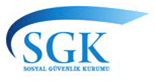 Eklem İmplantları, Total Yapay Kalp, ventrikül destek cihazları, greftler gibi yüksek teknoloji içeren ve bütçe etkisi yüksek olan tıbbi malzemelerin doğrudan ödenmesi için tıbbi malzeme tedarikçileri ile sözleşme yapılması planlanmaktadır.

Öncelikle belirli branşlarda, KİK’e tabi üniversite hastanelerinde tedavi gören hastalar için bu yolla tıbbi malzeme temin edilmesi planlanmaktadır. 

Kurulması düşünülen MEDULA TIBBİ MALZEME sistemi ile hastalar mağdur edilmeden hastaneler ve firmalar arasında elektronik ortamda tıbbi malzeme temini sağlanacaktır.
05.12.2014
Tıbbi Malzeme Daire Başkanlığı
22
Tıbbi malzemelerin doğrudan ödenmesi projesi
REÇETE
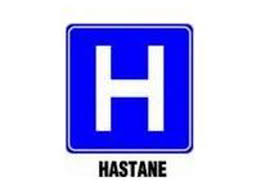 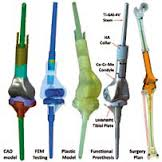 Tedarikçi
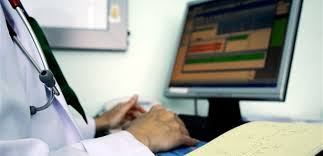 MEDULA
Ödeme
Fatura
Sözleşme
İşlem + diğer giderler
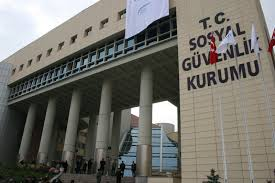 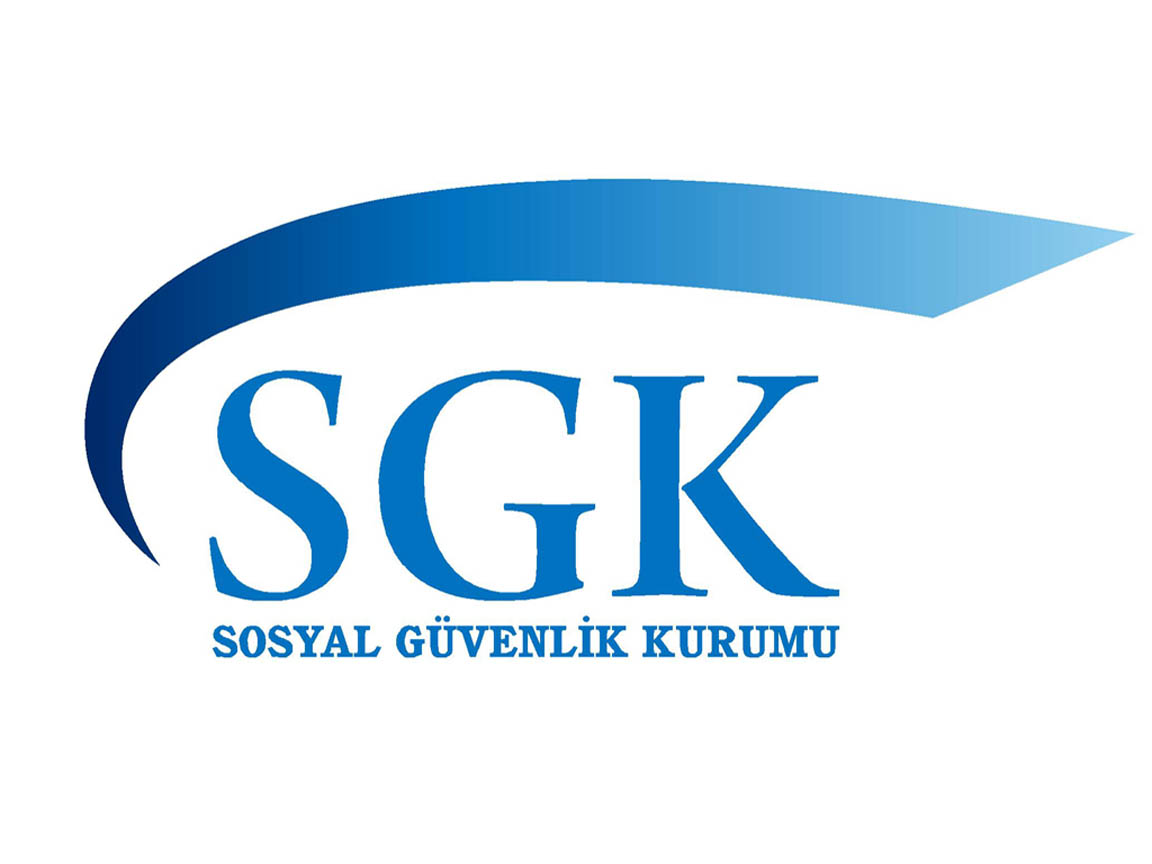 Teşekkür ederim
Tıbbi Malzeme Daire Başkanlığı
05.12.2014
24